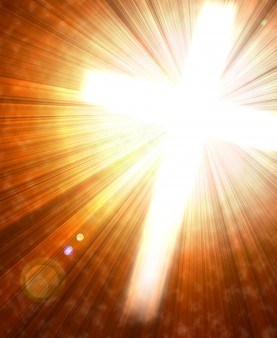 Life in the Son
Walking Daily as a Child of God
Loving Brethren In Deed And In Truth
The Importance of Love
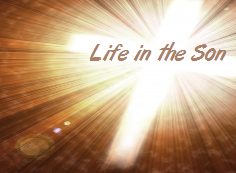 Which is the great commandment in the law?
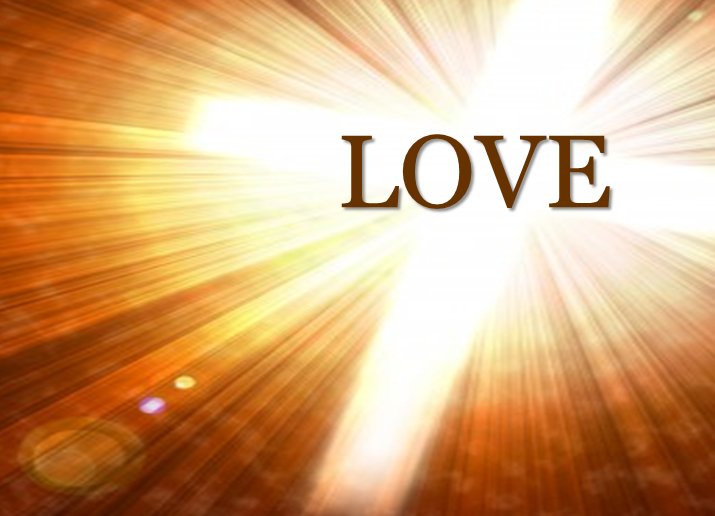 “Love the LORD your God with all your heart, soul, and with all your mind.”
“You shall love your neighbor as yourself.”
The Importance of Love
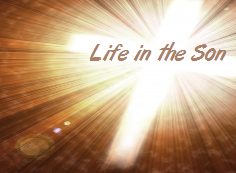 Which is the great commandment in the law?
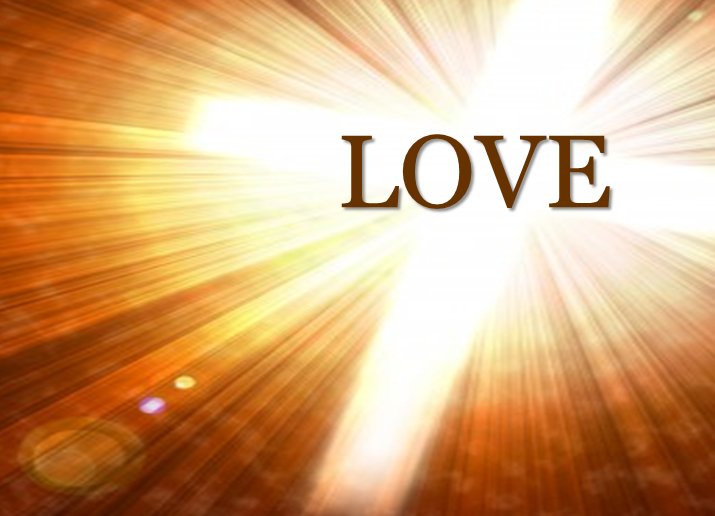 …is the key!
The Importance of Love
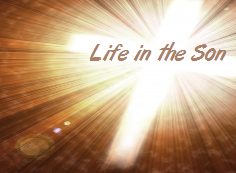 Love is two-fold:
 Intense feeling of deep affection
 Action

The affection and the action must be present for love to be what God wants it to be.  (Ref. 1 Cor. 13:1-3)
The Importance of Love
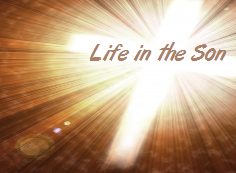 Love is two-fold:
 Intense feeling of deep affection
 Action

Without love, we are nothing.  Regardless of our actions, abilities, or knowledge the absence of love is unprofitable.
God: Effusive Love
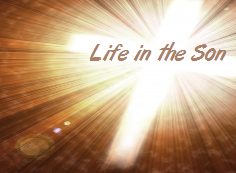 Our heavenly Father has been excessively demonstrative in His love for mankind in deed and in truth.

How has God demonstrated His love?

              Through His actions!
God: Effusive Love
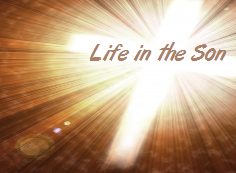 God gave us the perfect law (Ps. 19:7-11)

 The law was given for the good of mankind. (Deut. 6:24)
 His word never changes. (1 Pet. 1:23-25)
 It is a light for our walk along the pathway of righteousness. (Ps. 119:105; 119:11)
God: Effusive Love
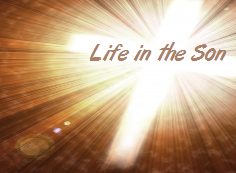 God cares for us. (Ex. 19:4-6)

 He provides every perfect gift. (James 1:17)
 He provides the basic necessities of life. (Mt. 6:25-33)
 He remembers our origin. (Ps. 103:13-14)
 He loves the stranger. (Deut. 10:17-18)
God: Effusive Love
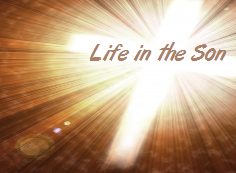 God gave us His Son. (1 John 4:9-10)

 His love was demonstrated through His actions. (Rom. 5:8; John 3:16)
 He blessed us with every spiritual blessing through Christ. (Eph. 1:3-7)
Jesus Christ: The Embodiment of God’s Love
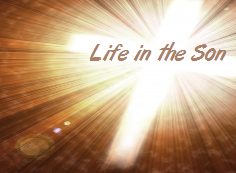 Jesus clearly demonstrates the immense love He has for His Father through the statements He made:

	“I do nothing of Myself; but as My Father 	taught me I speak these things”

	“I honor My Father”

	“I do not seek My own glory”
Jesus Christ: The Embodiment of God’s Love
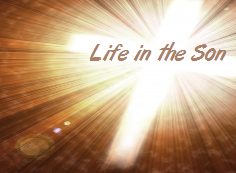 But more importantly, Jesus demonstrates the love of God through His actions:

Jesus exhibited compassion to individuals and the multitudes. (Mt. 9:35-36; 14:14; 15:32)
Jesus demonstrated mercy. (Jn. 8:5-7)
Jesus served. (Jn. 13:1-17; Phil. 2:7)
Jesus Christ: The Embodiment of God’s Love
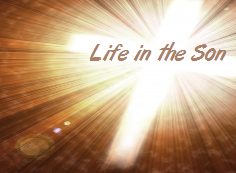 But more importantly, Jesus demonstrates the love of God through His actions:

D. Jesus gave His life for mankind. (Jn. 10:14-15; Phil. 2:5-11; 1 Peter 2:21-24; Heb. 9:24-26)
Jesus truly loved mankind in deed and in truth!
Christians: The Emulation of God’s Love
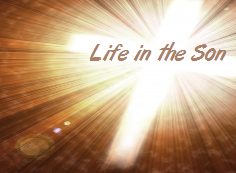 Just as children try to emulate their parents, Christians should endeavor to equal the love that our heavenly Father has demonstrated on our behalf.
“Therefore be imitators of God as dear children. And walk in love, as Christ also has loved us and given Himself for us, an offering and a sacrifice to God for a sweet-smelling aroma.”  (Eph. 5:2)
Christians: The Emulation of God’s Love
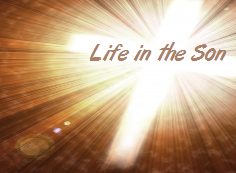 Through the demonstrative deeds of God and Christ, we see that love must include both feelings and actions to be acceptable in God’s sight.
As compared with the Father and the Son, we can do no great things, only small things with great love…loving in deed and in truth.
Christians: The Emulation of God’s Love
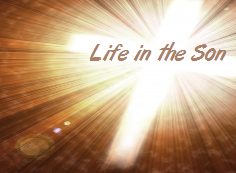 Loving in deed and in truth…
1. Put God first in our life
By recognizing and acknowledging that God & Christ are the examples that we should emulate, we must listen to God’s word and allow it to become entrenched in our lives.
“If anyone loves Me, he will keep My word; and My Father will love him, and We will come to him and make Our home with him” (Jn. 14:23)
Christians: The Emulation of God’s Love
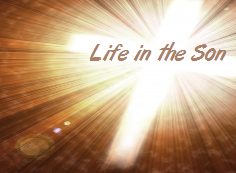 Loving in deed and in truth…
1. Put God first in our life
By recognizing and acknowledging that God & Christ are the examples that we should emulate, we must listen to God’s word and allow it to become entrenched in our lives.
“…this is the message that we have heard from the beginning, that we should love one another” (1 Jn. 3:11)
Christians: The Emulation of God’s Love
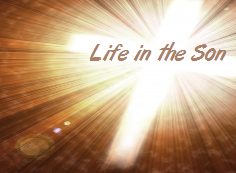 Loving in deed and in truth…
1. Put God first in our life
God loved us so much that He gave us His Son – demonstrating His deep affection for mankind through His deeds.
We must demonstrate our love toward one another with deep and constant affection, and corresponding deeds, letting our lights shine!
Christians: The Emulation of God’s Love
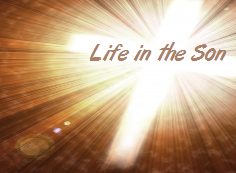 Loving in deed and in truth…
2. Let our lights shine
“Let your light so shine before men, that they may see your good works and glorify your Father in heaven” (Mt. 5:16)
Christians: The Emulation of God’s Love
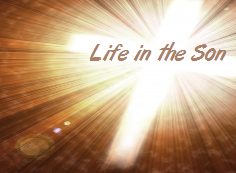 Loving in deed and in truth…
2. Let our lights shine
Are we living our lives in the image that God designed for us?
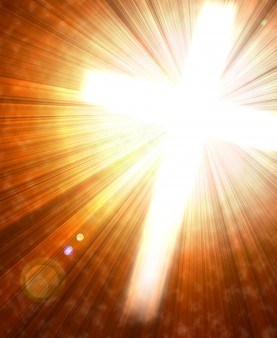 God, the Master artist, is most concerned about expressing Himself, His thoughts, and His intentions, through what He paints in our character.  He wants to paint a beautiful portrait of His Son in and through your life – a painting like no other in all time.”
“Each of us is God’s special work of art.  Through us, He teaches and inspires, delights and encourages, informs and uplifts all those who view our lives.
Joni Tada
Loving in deed and in truth…
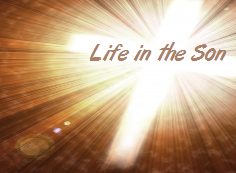 Share what we have with needy brethren
Ref. the example of the early Christians (Acts 2:44-45)
Open our hearts (1 Jn. 3:17-18)
Trust in the living God (1 Tim. 6:17-19)
Remember to give of yourself (2 Cor. 8:5)
God is pleased with our sharing attitudes (Heb. 13:15-16)
Loving in deed and in truth…
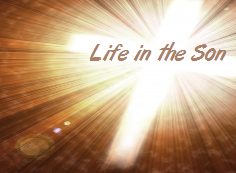 Share what we have with needy brethren
Giving is a joy if we do it in the right spirit.  It all depends on whether we think of it as “What can I spare?” or as “What can I share?”
Loving in deed and in truth…
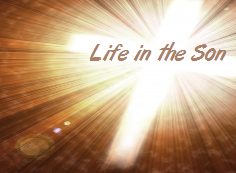 Serve others
We are tasked with serving others through love (Gal. 5:13-14; Rom. 12:9-10)
Become a servant to win souls to Christ        (1 Cor. 9:19-23)
Believers and the beloved are benefited through service (1 Tim. 6:2)
We glorify God through our service (Mt. 5:14-16)
Loving in deed and in truth…
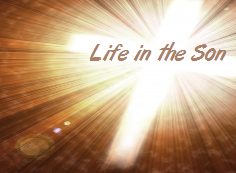 Serve others
Our interest should be on God and others (Phil. 2:1-4)
J O Y
Loving in deed and in truth…
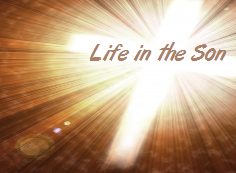 Show hospitality / help evangelist
We must share our good things with those who teach (Gal. 6:6)
Take the time to help “refresh the spirit” of those who are evangelizing (1 Cor. 16:13-18; Phil. 4:14-19)
Have the right attitude when showing hospitality (1 Pet. 4:8-9)
Loving in deed and in truth…
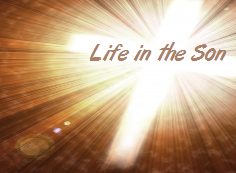 Show hospitality / help evangelist
Gaius is commended for his generous acts for the brethren (3 Jn. 5-8)

Other biblical examples of brethren showing hospitality:
Lydia (Acts 16:14-15)
Philippian jailer (Acts 16:25-34)
Loving in deed and in truth…
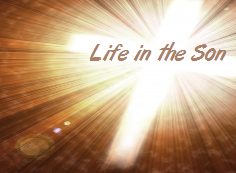 Doing good deeds
Let us do good to all (Gal. 6:10)
Maintaining good works is profitable for men (Phil. 3:8, 14)
Our preference should be to our fellow man (Rom. 12:9-13)
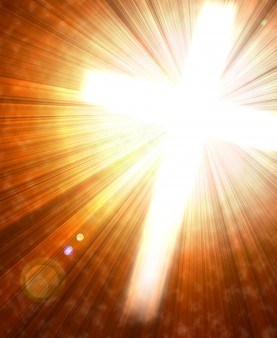 “Today is unique! It has never occurred before and it will never be repeated.  At midnight it will end, quietly, suddenly, totally, forever.  But the hours between now and then are opportunities with eternal possibilities.”
                                                                  						Charles Swindoll
Loving in deed and in truth…a reflection of Christ
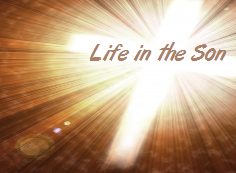 The Light of Christ’s Gospel (2 Cor. 4:1-6)
Paul’s desire is that the light of the gospel of the glory of Christ will shine upon the brethren.
Loving in deed and in truth…a reflection of Christ
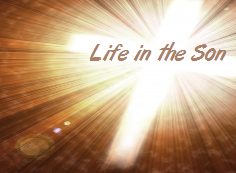 The Light of Christ’s Gospel (2 Cor. 4:1-6)
“For it is God who commanded light to shine out of darkness, who has shone in our hearts to give the light of the knowledge of the glory of God in the face of Jesus Christ.” (vs. 6)
Loving in deed and in truth…a reflection of Christ
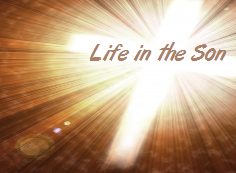 Jesus loved in word and tongue and followed it up with loving in deed and in truth.
Let us pray that we can have the mind of Christ and truly love our brethren in deed and in truth.
Loving in deed and in truth…a reflection of Christ
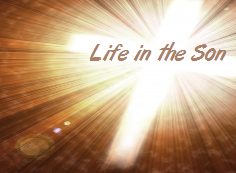 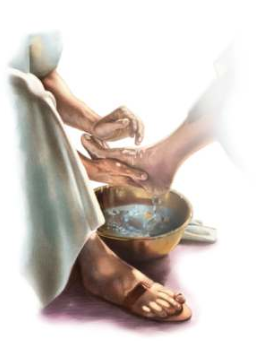 “If I then, your Lord and Teacher, have washed your feet, you also ought to wash one another’s feet.  For I have given you an example, that you should do as I have done to you.”   (John 13:14-15)